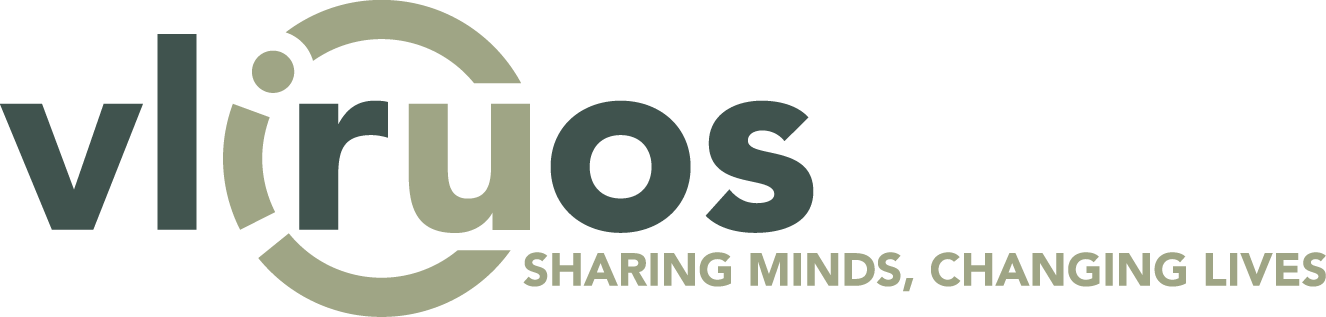 Training Information Literacy with Southern PartnersV LIR-UOS workshop, December 2014
Welcome
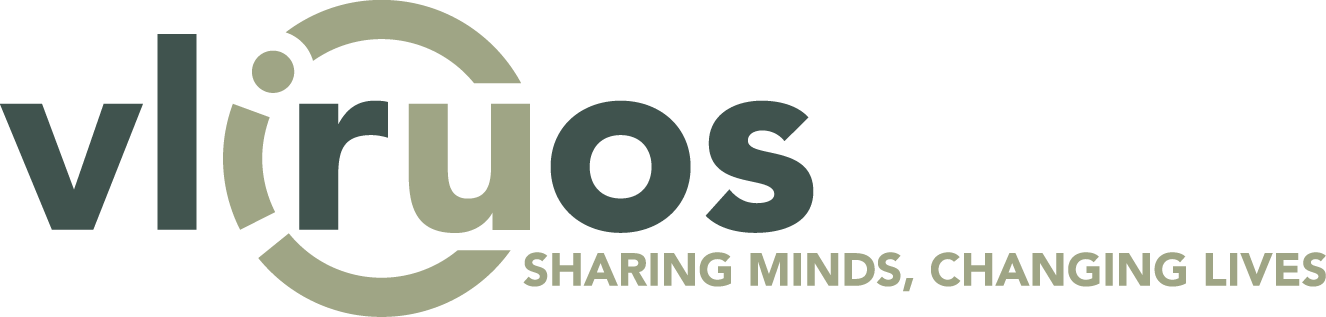 Natalie Kerssebeeck, workshop coordinator
University College Leuven-Limburg (UCLL)
New name for KHLeuven
Library of Teacher Training Department
Contact: natalie.kerssebeeck@ucll.be
Workshop : goal
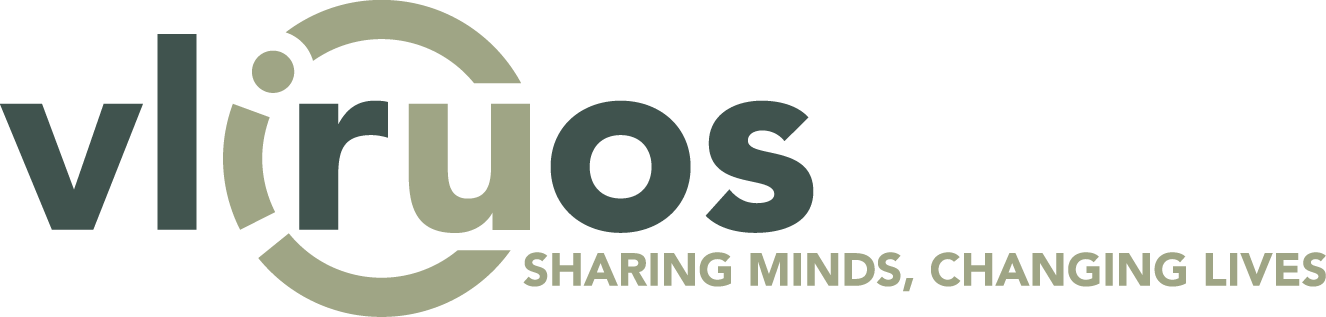 not a classical training in information literacy
exchange experiences:
participants-experts
invited experts from Flanders and abroad
bring together good practices in information literacy training (ILT)
Workshop : outcome
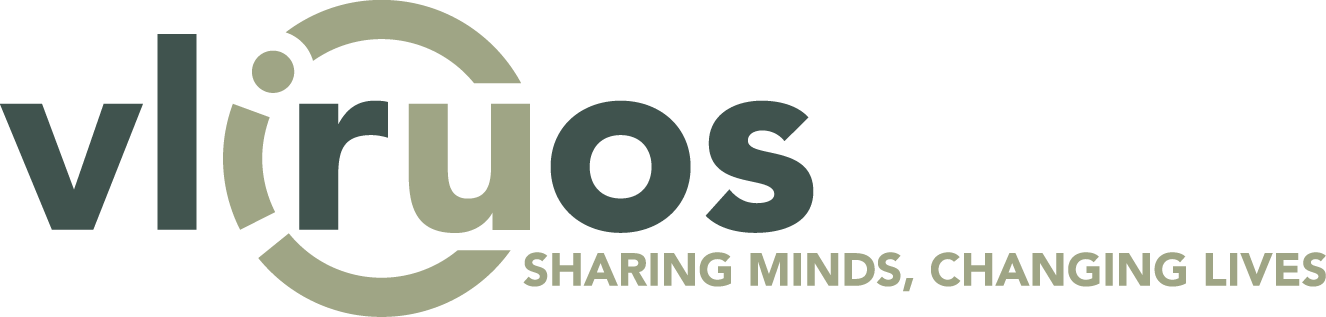 collection of good information literacy training material

for VLIR-UOS: an online resource for further collaboration with partners in the South
Workshop : outcome
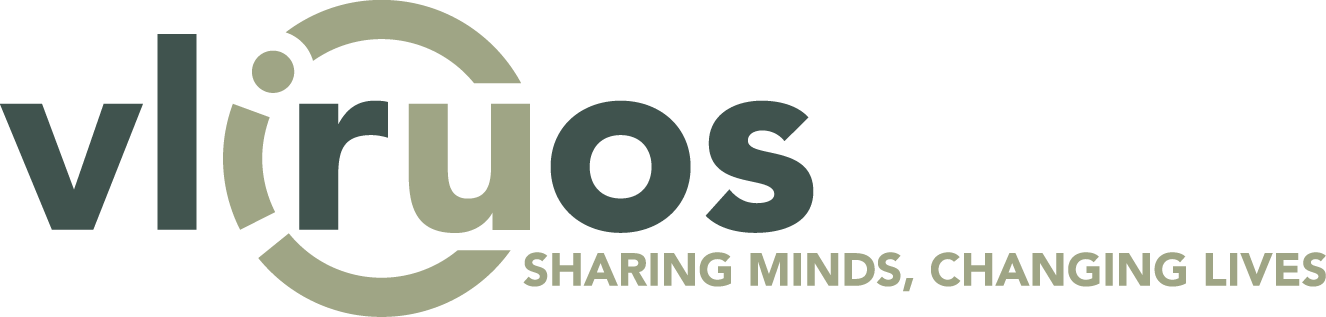 final report to VLIR-UOS:
presentations
papers
reports of the discussions
comments
overview of tools, tutorials and other resources relevant to ILT

workshop website:
http://www.leuvenuniversitycollege.be/lib/Information-literacy
Workshop : website
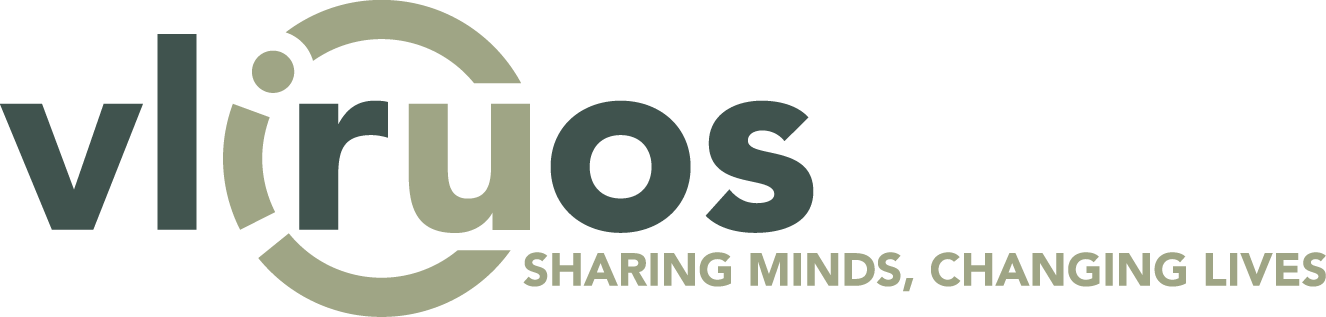 link to the Discovery workshop
link to the Lib@web course
program
presentations - reports
information literacy: general information
portals
organizations
conferences
literature
tutorials and tools
Workshop : program
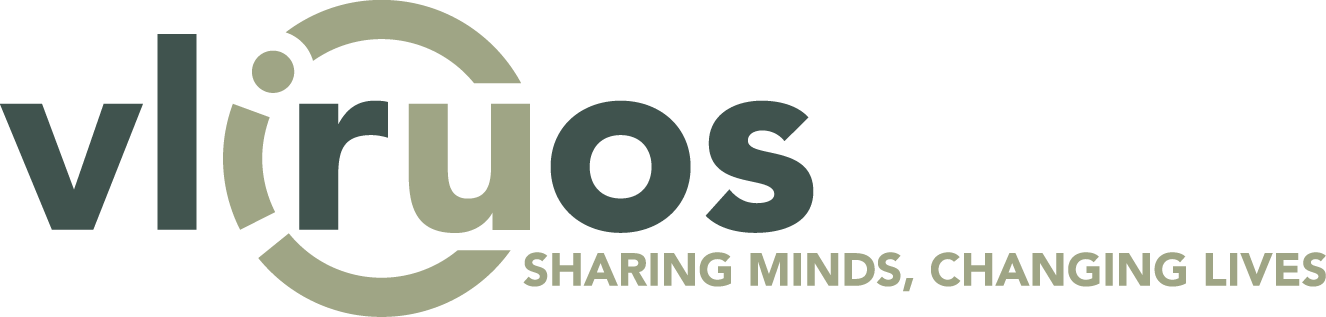 1st week:
focus on different ILT aspects: presentations participants and experts
discussions
practical session: use of webtools (eXe Learning)

2nd week:
Siobhan Duvigneau (Information Literacy Manager IDS/BLDS)
	focus on teaching and assessment practices
final individual and group presentations
Lib@web presentations
Workshop : process
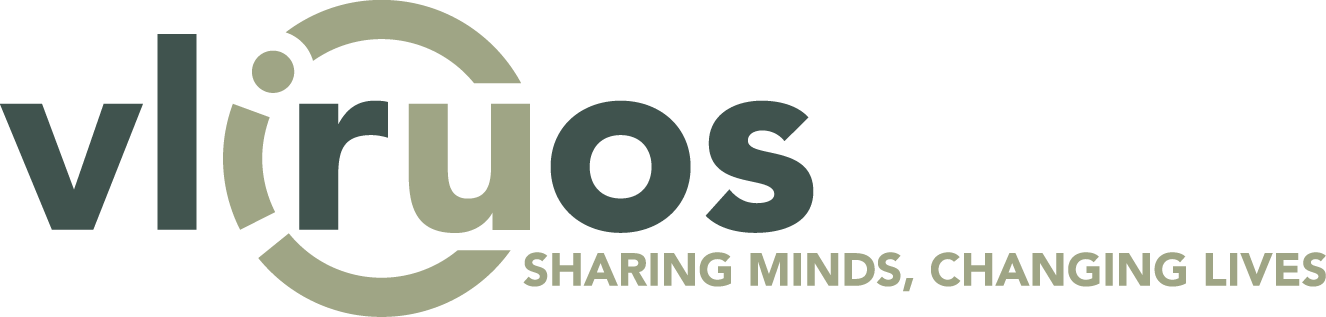 VLIR-UOS report: 1 reporter/day
08/12: Fredrick Otike
09/12: Teresa Marquez
10/12: Vrushali Dandawate
11/12: Bert Alikromo 
12/12: Lauren Kipaan
13/12: Asaye Birhanu
15/12: Shehaamah Mohamed
16/12: Grizly Meneses Placeres
17/12: Andrew Mwesigwa
Social activities
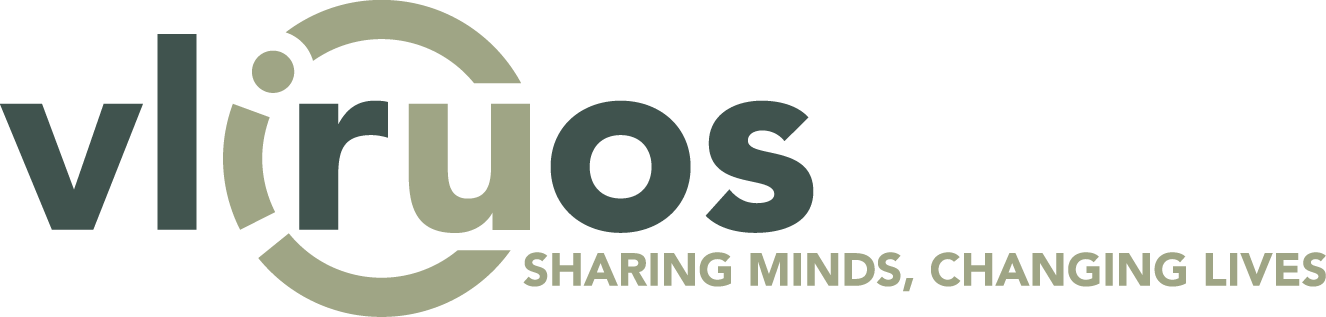 opening reception
Monday, December 8th at 6pm
cultural visit of Antwerp
Saturday, December 13th at noon
Guided tour of the Red Star Line Museum
Visit of the Museum MAS (Museum on the River)
final dinner
Friday, December 19th at 7pm